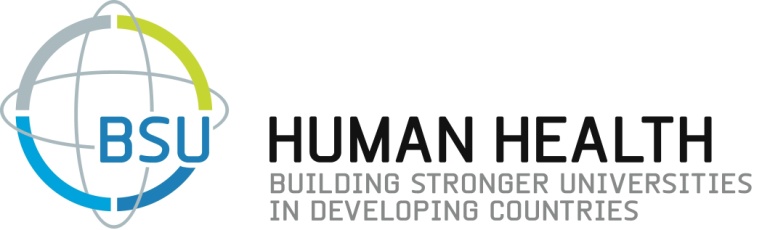 BUILDING STRONGER UNIVERSITIES IN DEVELOPING COUNTRIES (BSU) Gibson Kibiki
bsuhh.org
1
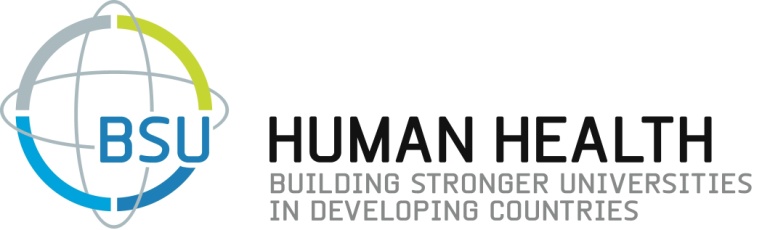 Vision
To strengthen universities in developing countries to:
Play an increasing role in the economic, social and political development of the societies in which they are located
Function as nodes of innovation and knowledge production, providing solutions to local and global challenges
Produce skilled and motivated graduates that can contribute to the further development of the societies and address the challenges faced
bsuhh.org
2
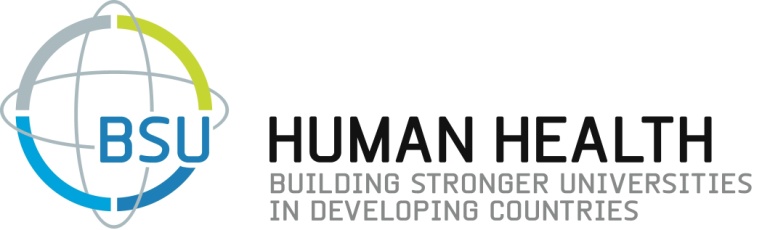 Background
Support to health research and education has often been stand-alone interventions driven by individual researchers or smaller research groups
	The BSU concept focuses on long term collaboration and institutional capacity building across the partner universities.
bsuhh.org
3
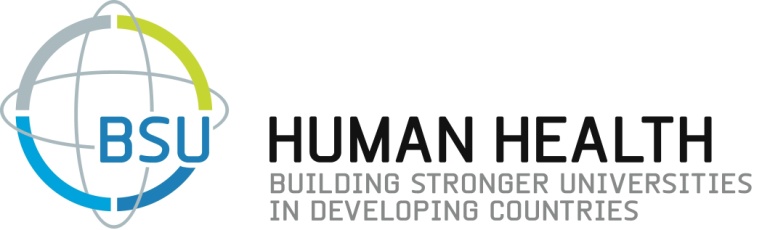 Background
2009: The BSU concept developed in a dialogue between the Vice Chancellors from eight Danish universities and the Danish Minister of Development Cooperation
BSU Working Group established and managed via Universities Denmark
2010: PHH Pilot Phase
2011-2013: 	BSU Phase I      
2013-2015: BSU Phase II 
Rescheduled for 2014 – 2017 
After review of the programme
bsuhh.org
4
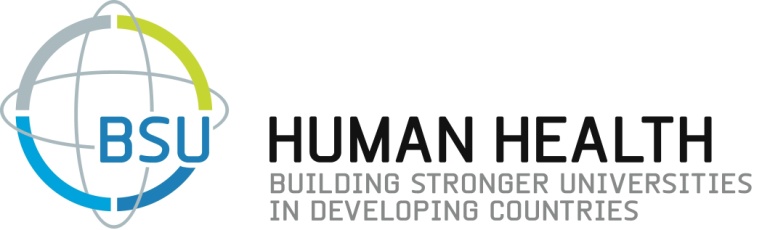 Four thematic BSU platforms
Stability, Democracy and Rights 
Growth and Employment 
Environment and Climate 
Human Health

	The aim is to establish close collaboration and interactions within, across and between platforms.

Integrated approach, platforms merged where necessary
bsuhh.org
5
BSU partners in Africa and Nepal (Phases l and II)
bsuhh.org
6
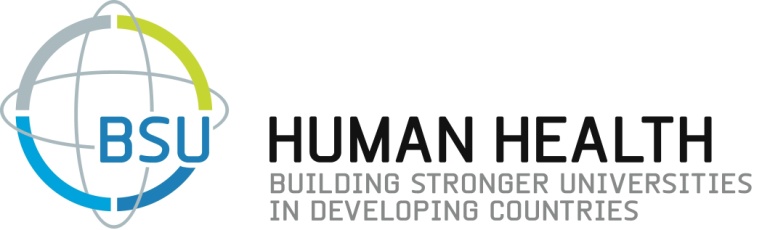 Platform on Human Health partners in Denmark
Aalborg University
Aarhus University
Roskilde University
Technical University of Denmark
University of Copenhagen
University of Southern Denmark

PARTNERING WITH NORTHERN UNIVERSITIES FOR PHASE II WILL TAKE PLACE EARLY 2014
bsuhh.org
7
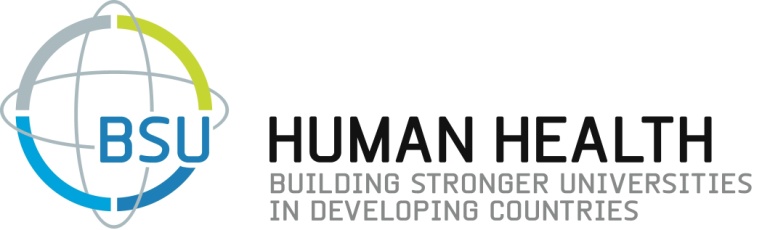 ACTIVITIES
Focus on strengthening capacities in relation to research based education, health research, and dissemination. The main areas of activities include:
Development of postgraduate courses and support to PhD and MSc projects
Enabling Research Environment
Institutional Capacity Building
	Incl. networking, communication, dissemination
bsuhh.org
8
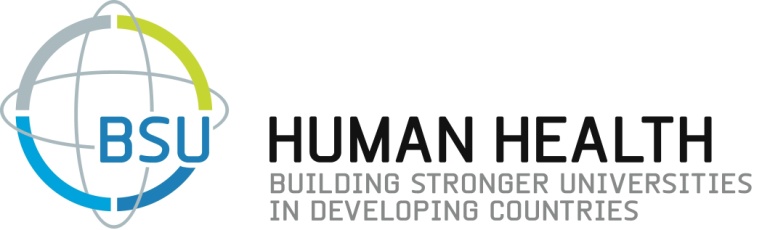 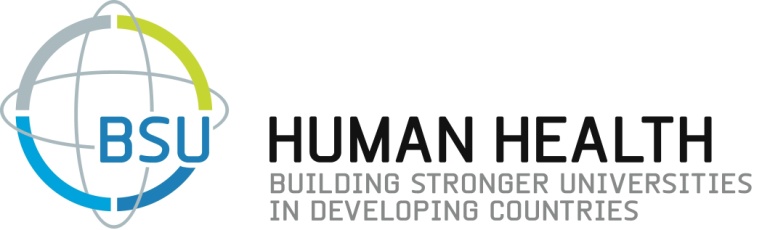 Phase II
16th – 17th Sept 2013
Visit of the DANIDA consultant to Southern institutions 
Dialogue 
Formulation of the new programme
Good documentation of results 
6th October 2013
Submission of the draft to DANIDA from Southern Institutions
25th October 2013
Additional information needed to DANIDA
AT PRESENT
DANIDA reviewing the proposed programmes and feedback in January 2013
12th July 2013
DANIDA initiative 
To get the most suitable support to strengthen the research capacity
Current structure was  
Too complex and administratively cumbersome
Redesign the programme
Lean, focus, and southern driven

IMMEDIATE OBJECTIVES 
Strengthen institutional capacity to deliver quality research and PhD education
Strengthen university-wide services and facilities that support research
BSU partners in Africa and Nepal (Phases l and II)
bsuhh.org
10
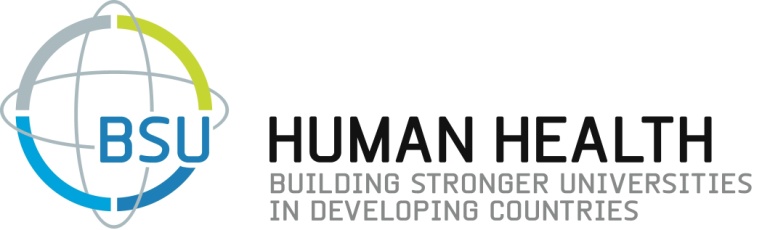 Platform on Human Health partners in Denmark
Aalborg University
Aarhus University
Roskilde University
Technical University of Denmark
University of Copenhagen
University of Southern Denmark

PARTNERING WITH NORTHERN UNIVERSITIES FOR PHASE II WILL TAKE PLACE EARLY 2014
bsuhh.org
11
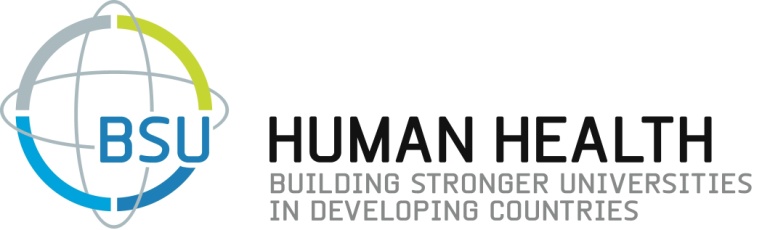 Funding
Core funding from Danish Ministry of Foreign Affairs (MoFA)
Co-funding from the participating Danish Universities. 
PHH’s share of BSU core funding : 
Pilot Phase (Jan 2010 - Dec 2011): DKK 5 mill. 
Phase l (Aug 2011 - July 2013): DKK 20 mill.
Additional funds for communication and dissemination:
	(Dec 2012 - July 2015): DKK 4.75 mill.
Phase ll (Aug 2013 - July 2015): Total core funding 
	DKK 92 mill. to be divided between the four platforms.
bsuhh.org
12
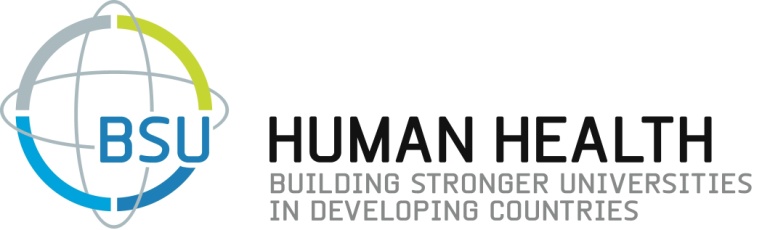 More information
www.bsuhh.org
www.bsuud.org
www.kcri.ac.tz
bsuhh.org
13